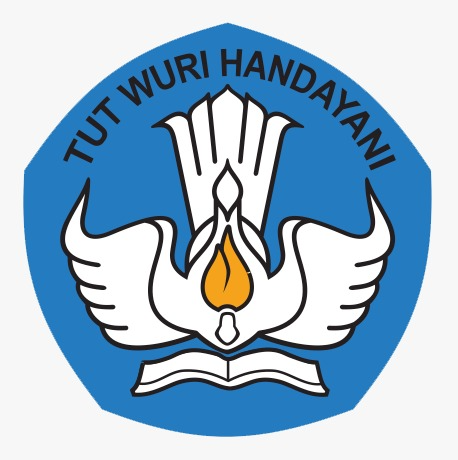 Jaringan Nirkabel
Dr. Purnamawati, M.Pd
Kementrian Pendidikan dan Kebudayaan 2019
[Speaker Notes: No slide master]
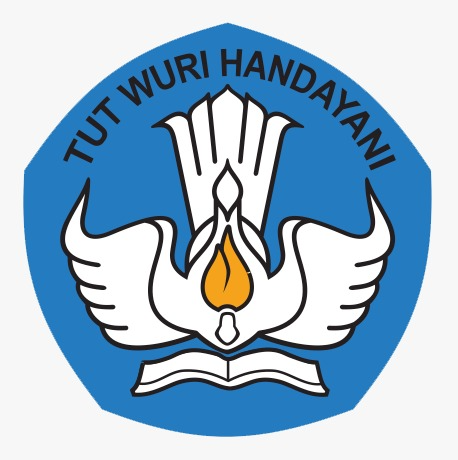 Jaringan Nirkabel/Wireless
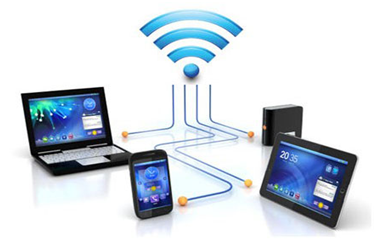 Jaringan wireless/nirkabel adalah teknologi jaringan yang memanfaatkan gelombang elektromagnetik melalui udara sebagai media untuk mengirimkan informasi dari pengirim ke penerima. 
Jaringan komputer dimana media transimisnya menggunakan udara. Berbeda dengan jaringan LAN konvensional yang menggunakan kabel sebagai media transmisi sinyalnya.
2
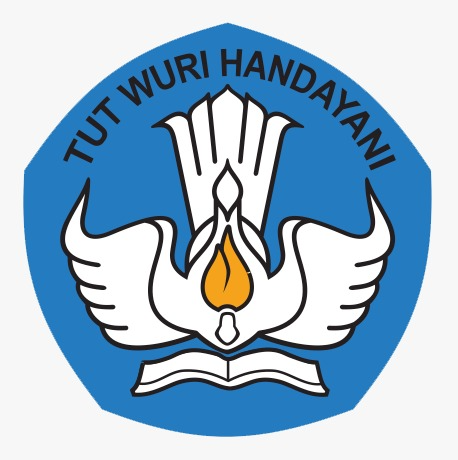 Wi- Fi
Wi-Fi merupakan kepanjangan dari Wireless Fidelity, yaitu sekumpulan standar yang digunakan untuk Jaringan Lokal Nirkabel (Wireless Local Area Networks - WLAN) yang didasari pada spesifikasi IEEE 802.11.
Lebih banyak digunakan untuk mengakses internet. Hal ini memungkinan seseorang dengan komputer dengan kartu nirkabel (wireless card) atau personal digital assistant (PDA) untuk terhubung dengan internet dengan menggunakan titik akses (atau dikenal dengan hotspot) terdekat.
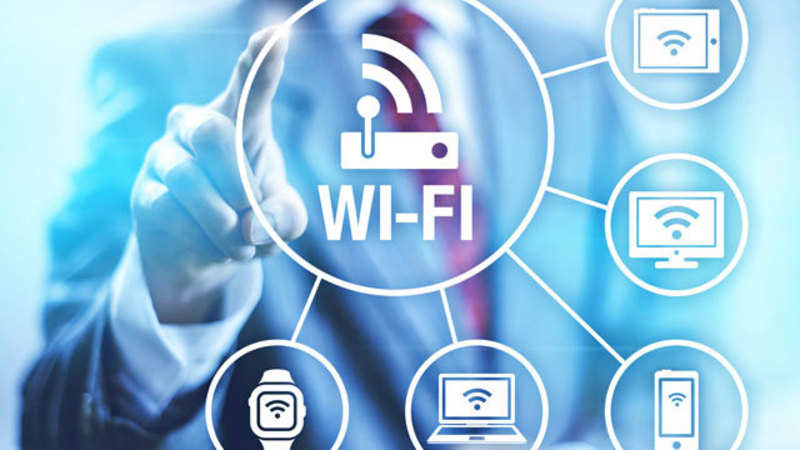 3
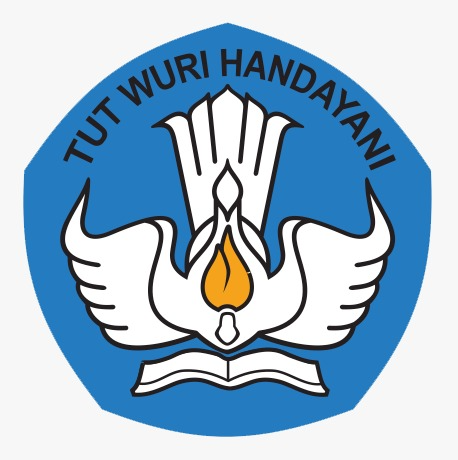 Standar WLAN
Standar yang dipakai adalah IEEE (Institute Of Electrical and Electronics Engineers) 802.11x, dimana x adalah sub standar
4
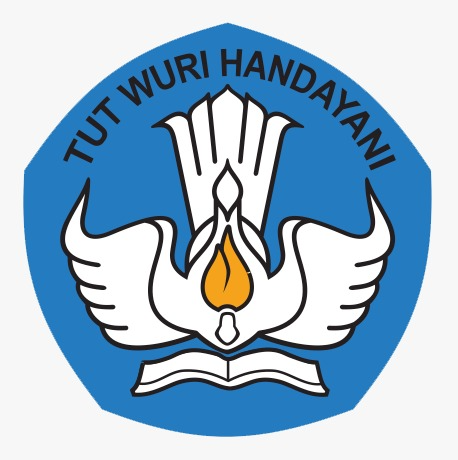 Bekerja pada bandwidth 5.8 GHz dengan kecepatan maksimum hingga 54 Mb/s. 
Metode transmisi yang digunakan adalah Orthogonal Frequency Division Multiplexing (OFDM) yang mengizinkan pentransmisian data secara paralel di dalam sub-frekuensi. 
Memiliki keunggulan resistansi terhadap interferensi dengan gelombang lain
IEEE 802.11a
5
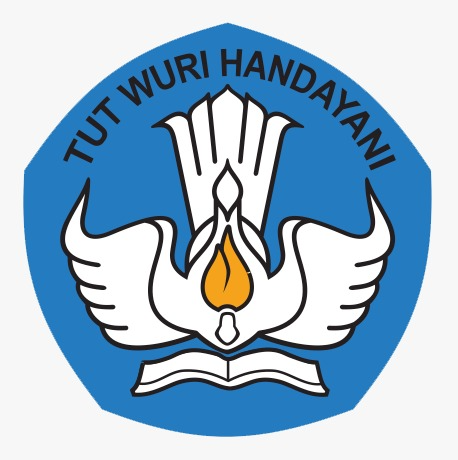 Pengembangan dari standar IEEE 802.11, yang bertujuan untuk meningkatkan kecepatan hingga 5.5 Mb/s atau 11 Mb/s tetapi tetap menggunakan frekuensi 2.45 GHz 
Metode transmisi yang digunakannya adalah DSSS. (Direct Sequence Spread Spactrum)
IEEE 802.11b/g) beroperasi pada 2.400 MHz sampai 2.483,50 MHz dan mengijinkan operasi dalam 11 channel (masing-masing 5 MHz)
IEEE 802.11b
6
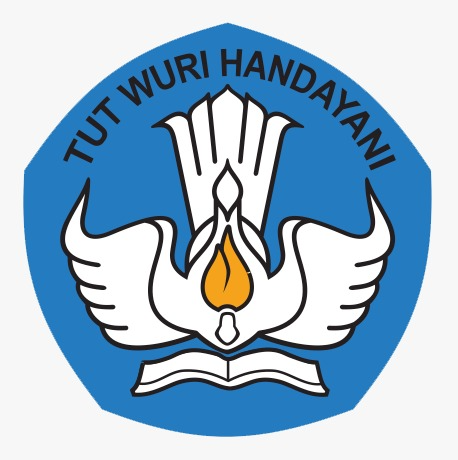 IEEE 802.11b/g
7
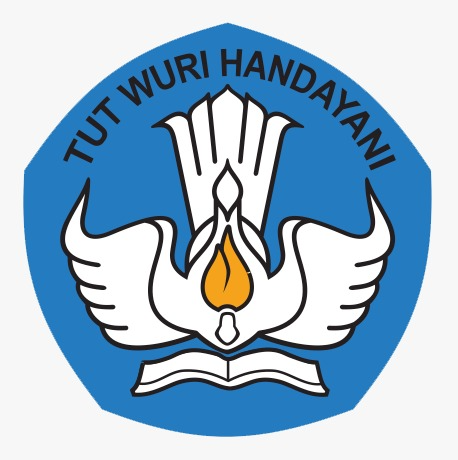 Standar jaringan nirkabel yang bekerja pada frekuensi 2,45 GHz dan menggunakan metode modulasi OFDM.
Kecepatan hingga 54 Mb/s pada pita frekuensi 2,45 GHz
Lebih resistan terhadap interferensi dari gelombang lainnya.
IEEE 802.11g
8
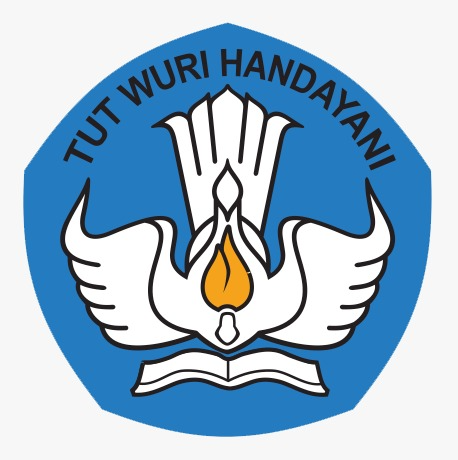 Frekuensi, Kapasitas dan jarak
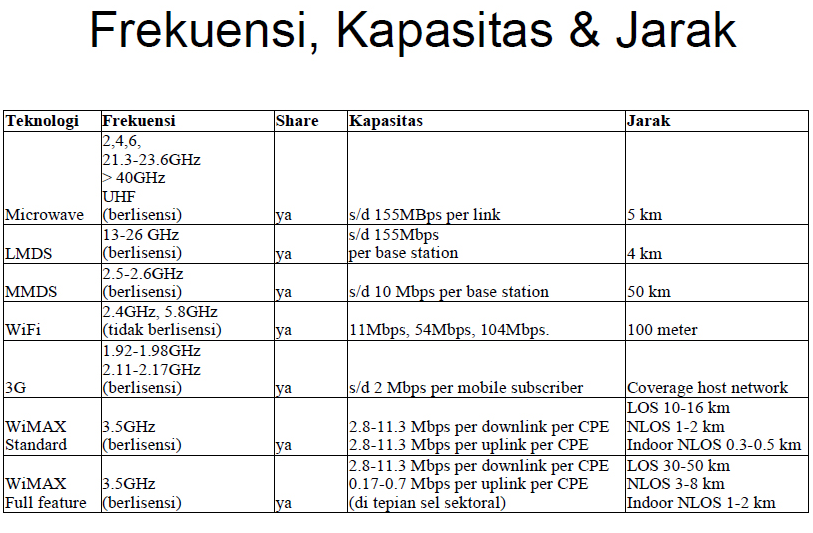 9
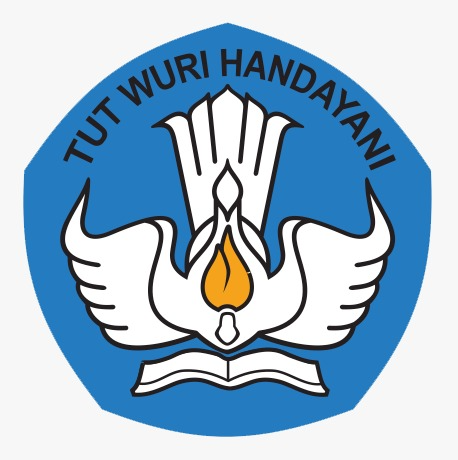 Perangkat Wireless
Acces Point (Titik Akses)
Konfigurasi AP
Accespoint Mode
Repeater Mode
Bride Mode
Memberikan titik akses terhadap suatu jaringan kepada klien. Berkomunikasi dengan dengan klien nirkabelnya, dengan jaringan berkabel, dan dengan AP lain.
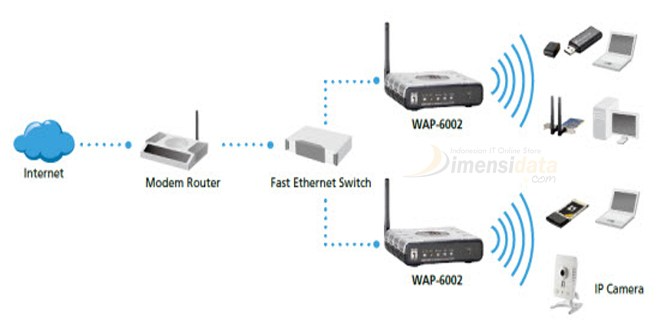 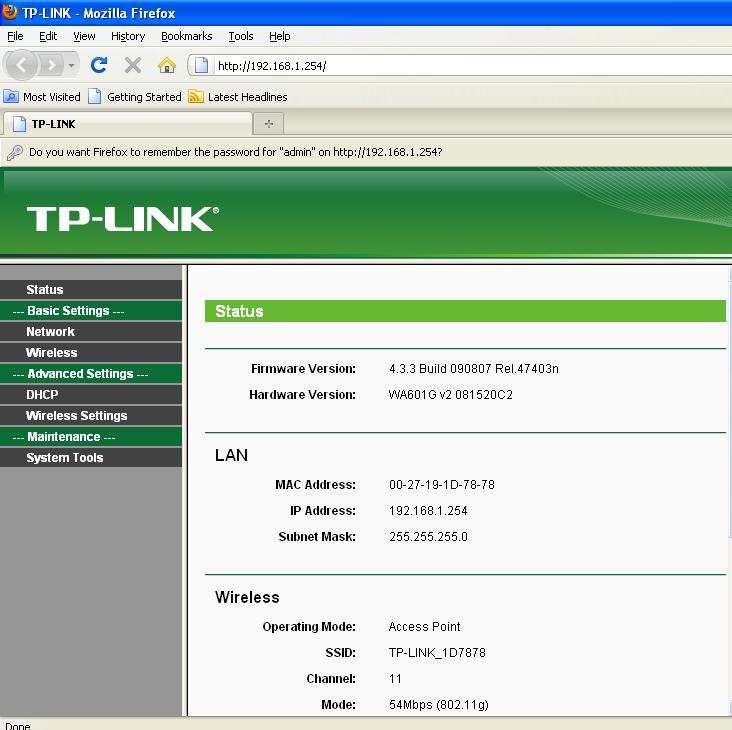 10
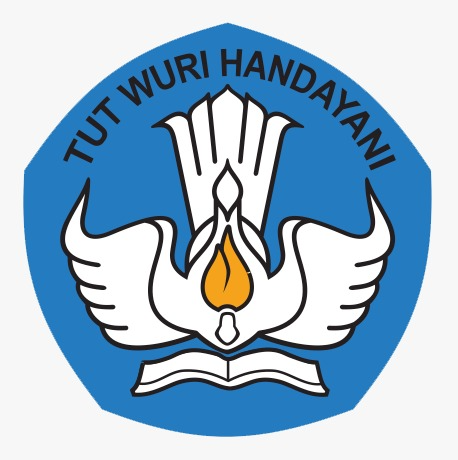 Accespoint Mode
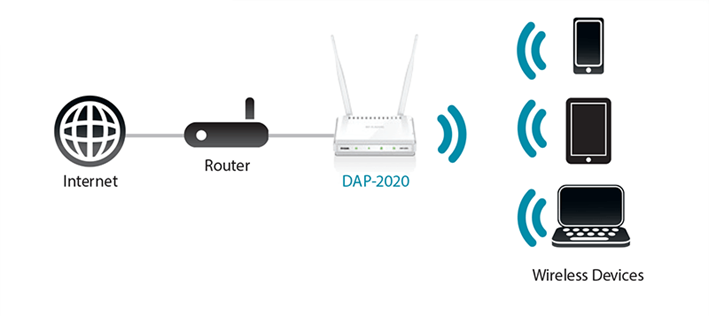 Perangkat ini berfungsi untuk menyalurkan sambungan kabel ke nirkabel. Klien nirkabel dapat berkomunikasi dengan klien nirkabel lain
TKI 2019
11
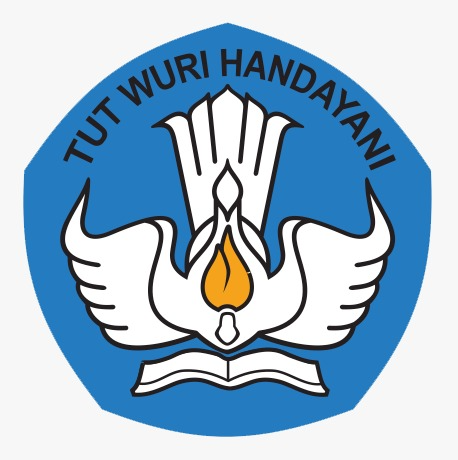 Bridge Mode
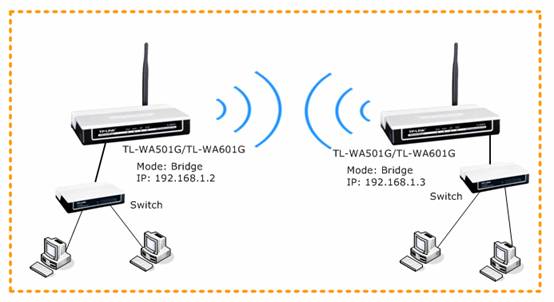 Cara kerja dari bridge mode ini dengan dengan membuat dua jaringan individu dalam satu internet untuk dua grup. Bridge mode ini menggunakan jaringan nirkabel dan menyebarnya dengan menggunakan SSID serta password yang sama.
TKI 2019
12
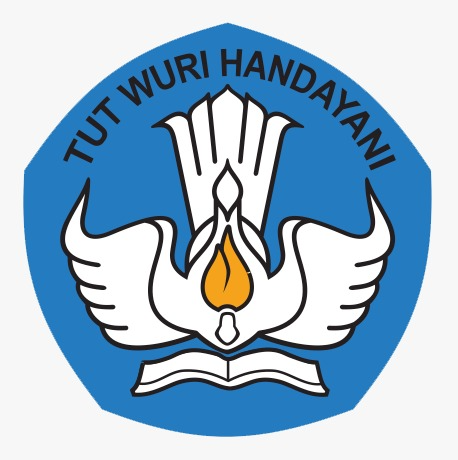 Bridge Mode
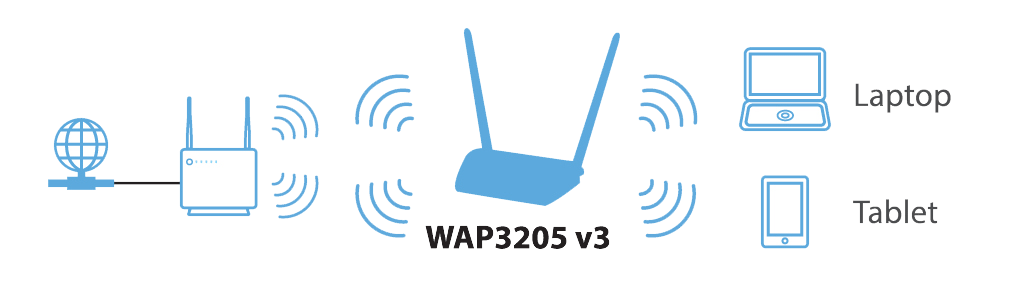 Alat ini dipakai untuk memperkuat sinyal pada tempat-tempat yang sudah memiliki jaringan wireless tapi pemancaran sinyal kurang merata.
TKI 2019
13
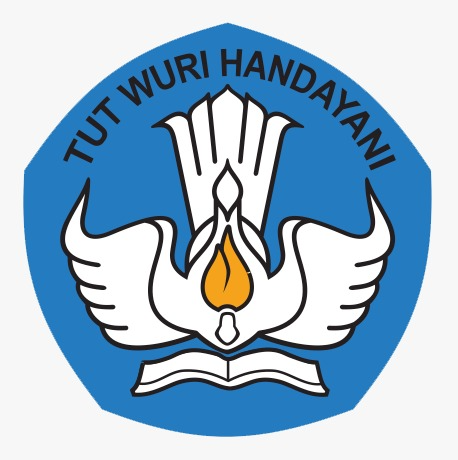 Jenis-jenis Accespoint
Indoor
Outdoor
Model jenis access point yang kedua adalah jenis indoor yang sering kita temui di berbagai pojok akses publik seperti kantor, cafe, masjid, halte, stasiun, dll. Accesspoint model indoor seperti namanya biasa diletakan di areal ruang tertutup, model indoor menawarkan banyak fitur management user disamping kekuatan sinyal yang tidak kalah dengan model outdoor.
Access Point model outdoor luar bangunan. Access Point jenis ini biasa digunakan untuk permodelan konektivitas dengan jarak jauh, misalnya untuk pointing dari 1 access point ke access point lain yang dibuat untuk melebarkan/ menangkap sumber internet yang jaraknya jauh. Model access point outdoor memiliki kelebihan dalam rentang radius koneksi, kekuatan sinyal, serta meminimalisir gangguan frekuensi karena di letakan di area outdoor.
14
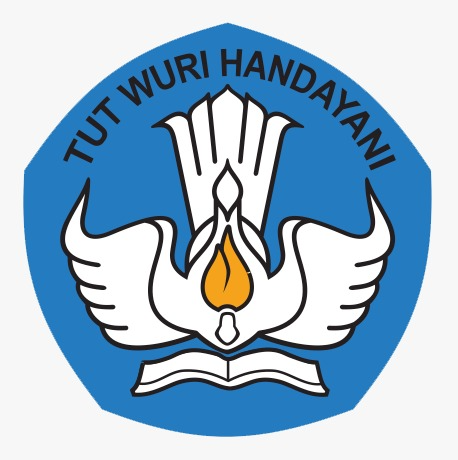 Jenis-jenis Accespoint
Indoor
Outdoor
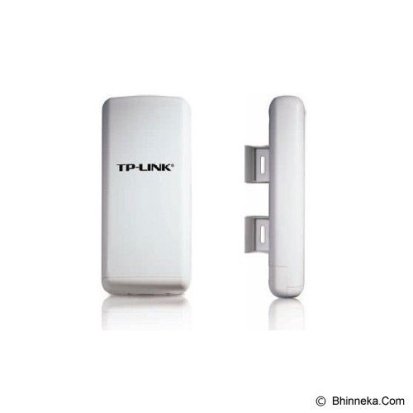 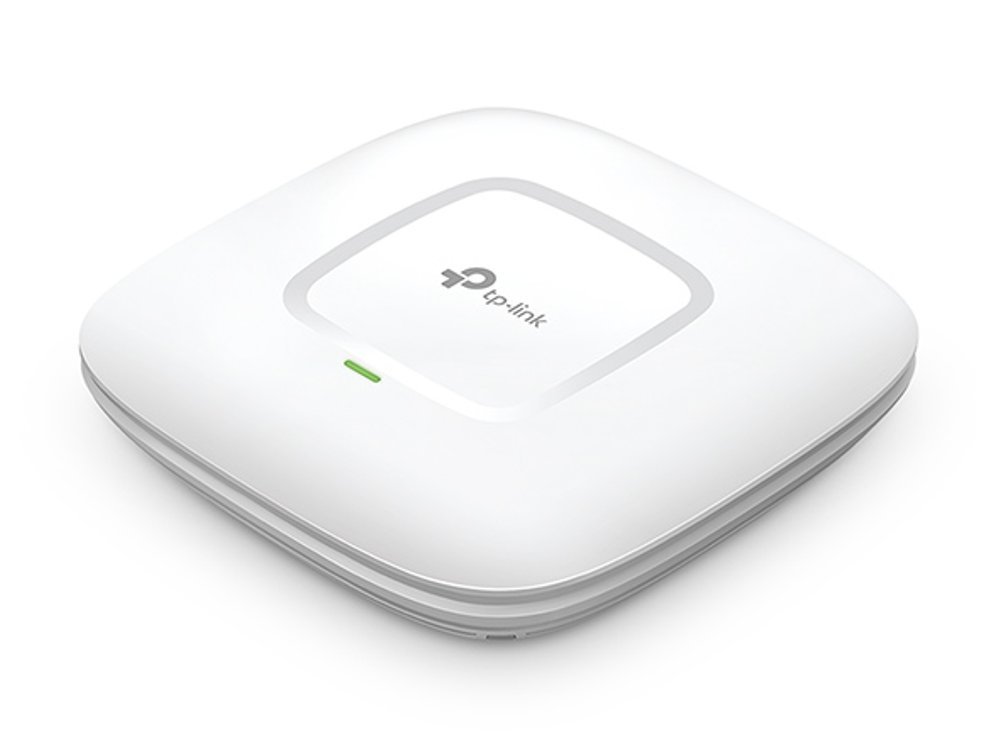 15
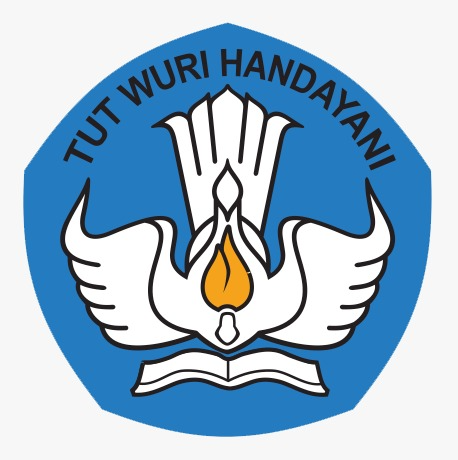 POE
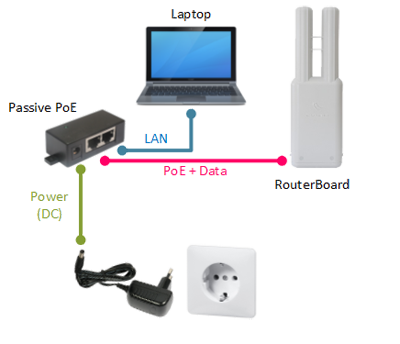 Merupakan kependekan dari Power Over Ethernet (POE), dengan kata lain metode yang memanfaatkan kabel twisted pair (UTP/STP) sebagai media transmisi power (daya).
16
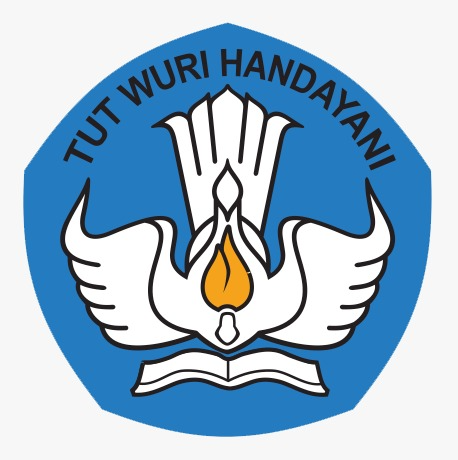 Topologi Wifi
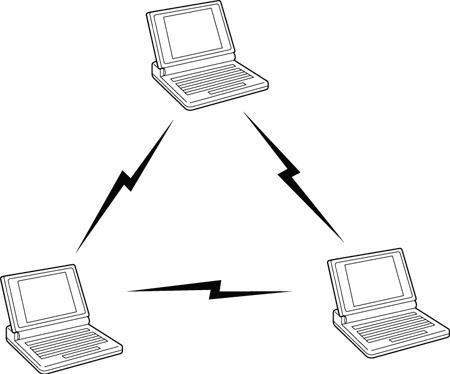 Topologi Ad Hoc
Dalam topologi ini komputer dihubungkan secara langsung tanpa melalui perantara atau untuklebih mudahnya topologi ini mirip dengan model peer to peer pada jaringan konvensional.
TKI 2019
17
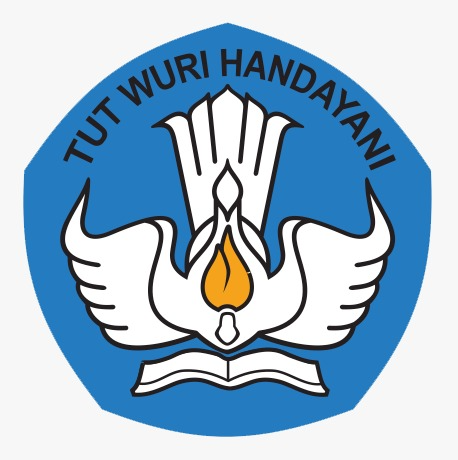 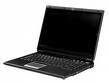 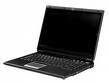 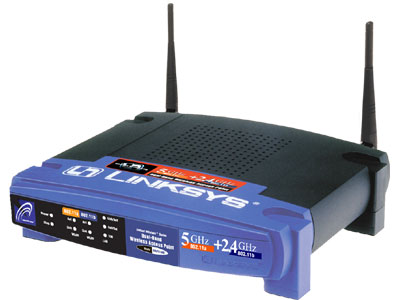 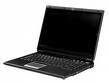 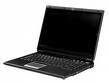 Topologi Wifi
Topologi Infrastruktur
Menggunakan Access Point yang berfungsi sebagai pengatur lalu lintas data, sehingga memungkinkan banyak Client dapat terhubung dengan jaringan (Network).
TKI 2019
18
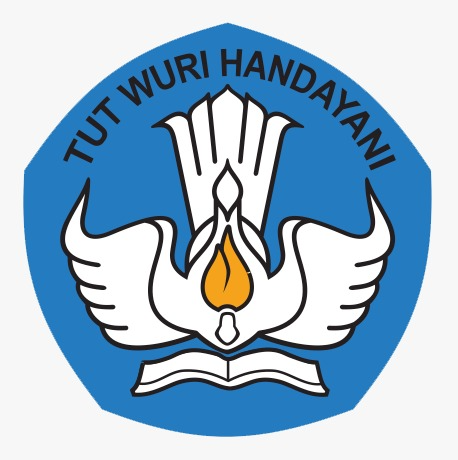 ORGANISASI BESAR WLAN
Komisi Komunikasi Federal (FCC) – USA
Menetapkan UU Pengoperasian Peranti LAN Nirkabel 
IEEE (Institute Of Electrical and Electronics Engineers)
Menetapkan standar teknologi  Public Cryptography (IEEE 1363), Fire Wire (IEEE 1394), Ethernet (IEEE 802.3), dan WLANs (IEEE 802.11)
Wireless Ethernet Compatibility Alliance (WECA)
Memberikan sertifikasi kemampuan operasi bersama produk-produk Wi-Fi serta mendorong Wi-Fi sebagai standar LAN nirkabel global.
European Telecommunications Standards Institute (ETSI)
Membuat standar komunikai bag eropa seperti IEEE, misalnya HiPerLAN 
Wireless LAN Association (WLANA)
Memunculkan kesadaran konsumen tentang penggunaan & Ketersediaan LAN nirkabel serta mendorong industri LAN nirkabel.
TKI 2019
19
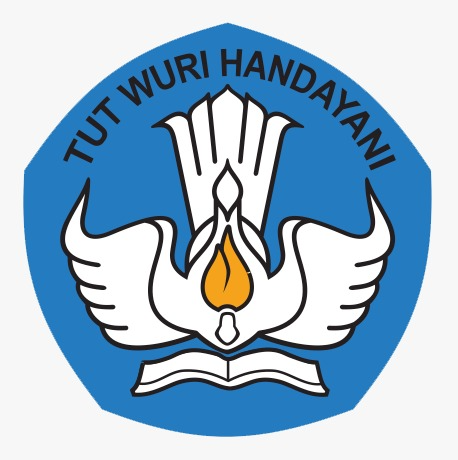 Bridge
Repeater
Indoor
Oudoor
Ad-hoc
infrastruktu
Kesimpulan
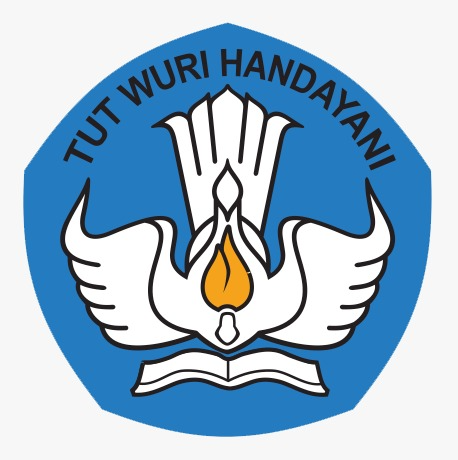 Konsep dasar Jaringan Fiber Optik
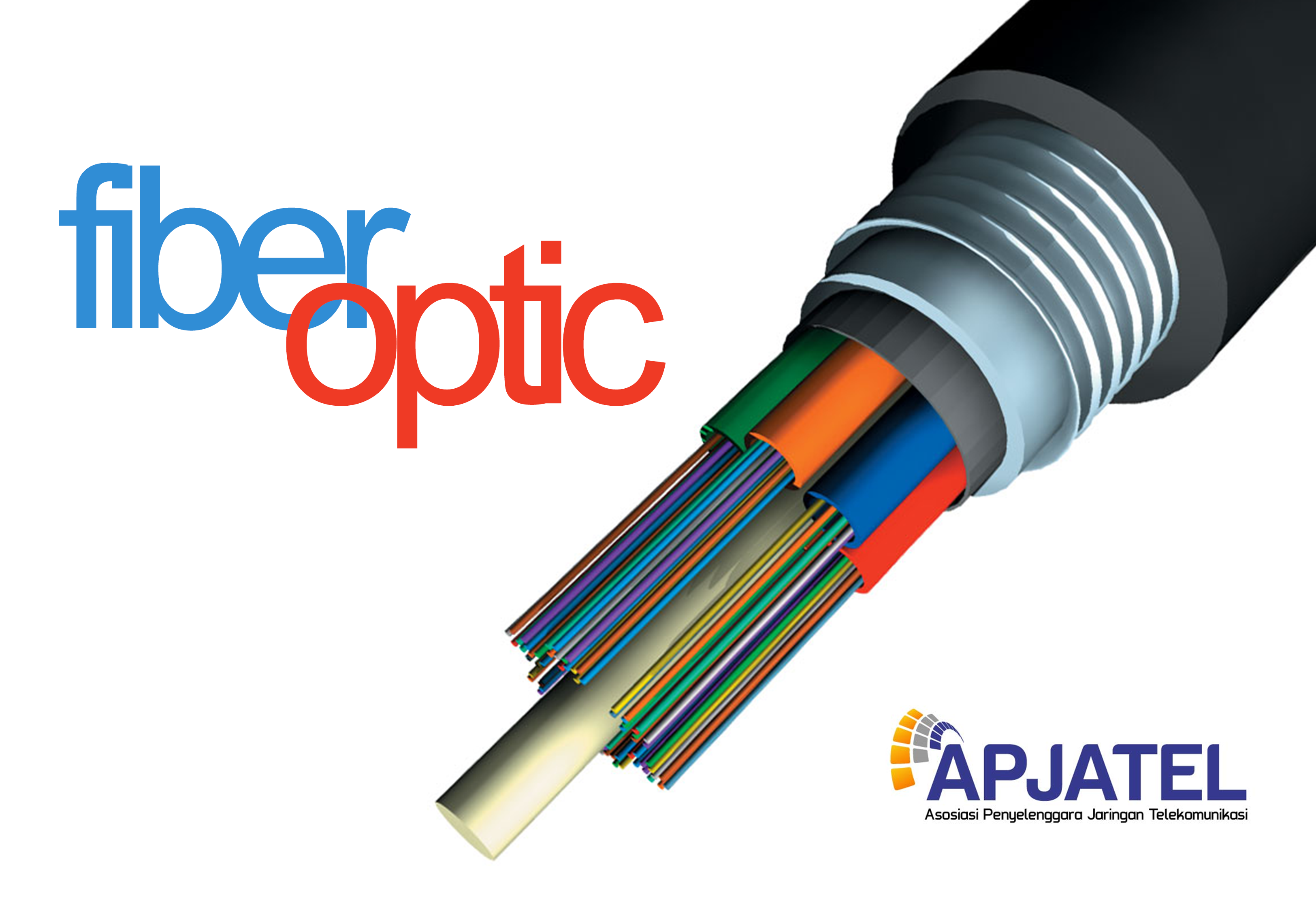 21
Pengertian
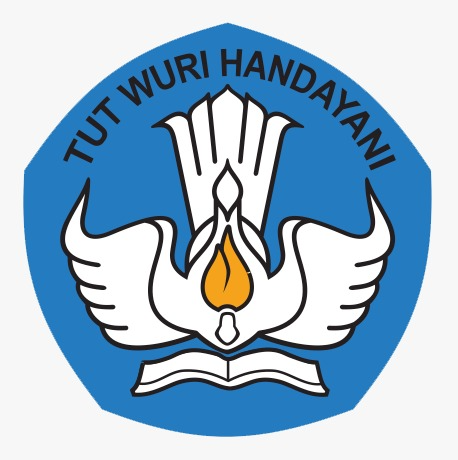 Teknologi kabel  yang menggunakan serat (kaca & glass) yang sangat halus dan lebih kecil dari sehelai rambut, dan dapat digunakan untuk mentransmisikan sinyal cahaya dari suatu tempat ke tempat lain. Sumber cahaya yang digunakan biasanya adalah laser atau LED ( Light Emitting Diode) sebagai transmitter
22
Struktur Kabel
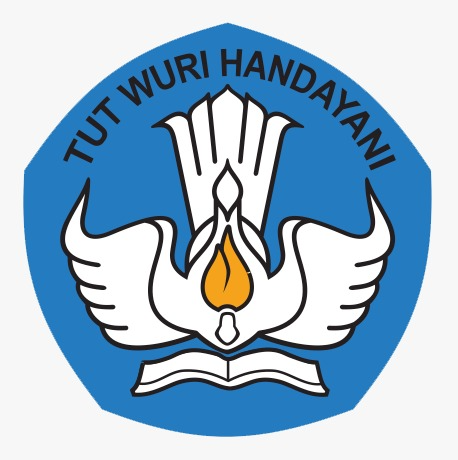 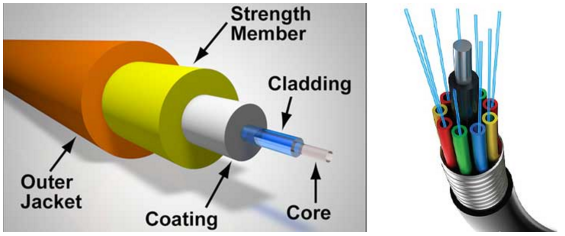 Core (inti) merupakan serat kaca yang tipis menjadi media cahaya 
Cladding merupakan lapisan luar melindungi inti dan memantulkan kembali cahaya yang terpancar 
Coating adalah pelindung mekanis yang menjaga serat optik dari kerusakan yang dapat terjadi karena lengkungan kabel atau gangguan luar
Strength Member & Outer Jacket pelindung yang menjaga kabel dari gangguan luar yang bisa menyebabkan kerusakan pada bagian core
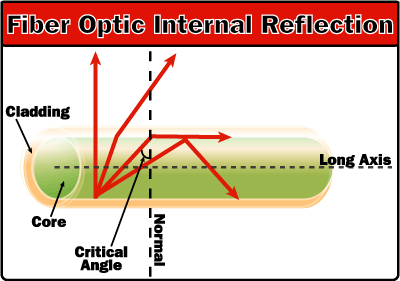 TKI 2019
23
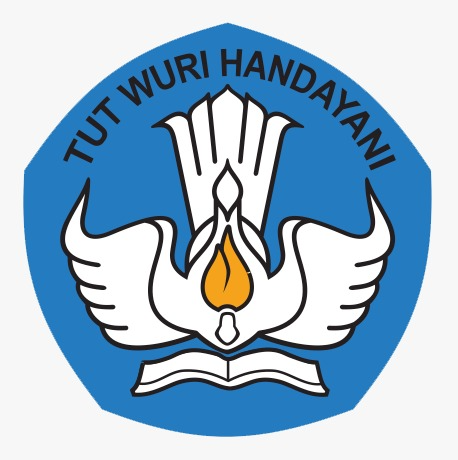 STANDAR SISTEM KOMUNIKASI OPTIK
Data
Laser Diode
Photo-Detector
Modulator
Repeater
Data
TKI 2019
24
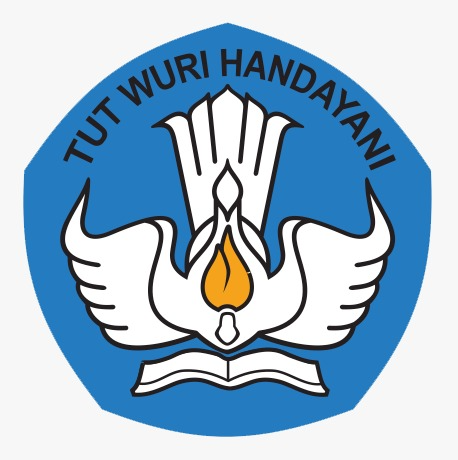 Kelebihan dan Kekurangan Fiber Optik
Kelebihan
Kekurangan
Bandwidth sangat besar dengan kecepatan transmisi mencapai gigabit-per detik dan menghantarkan informasi jarak jauh 
Biaya pemasangan dan pengoperasian yang rendah serta tingkat keamanan yang lebih tinggi.
Ukuran kecil dan ringan, sehingga hemat pemakaian ruang.
Kebal terhadap gangguan elektromagnetik dan gangguan gelombang radio.
Non-Penghantar,  tidak mengalirkan listrik dan percikan api.
Tidak berkarat.
Instalasi dan Maintenance menggunakan tenaga yang ahli.
Komponen FO mahal dan membutuhkan biaya ekstra dalam pengaplikasian yang lebih spesifik.
Kabel fiber optik menggunakan gelombang cahaya untuk mentransmisikan data, maka kabel jaringan jenis ini tidak dapat diinstal dalam jalur yang berbelok  secara  tajam  atau  menyudut.
25
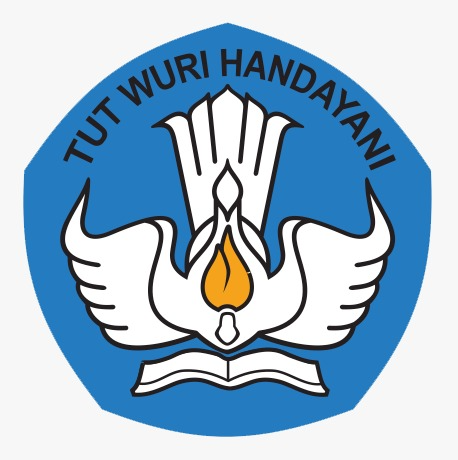 Jenis Serat Optik
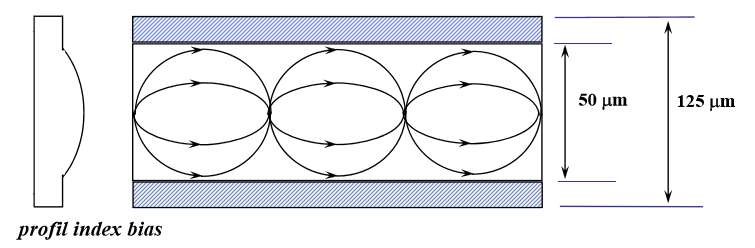 Graded Index Multimode
Core cable ini terdiri dari sejumlah lapisan gelas yang memiliki indeks bias yang berbeda, indeks bias tertinggi terdapat pada pusat core dan berangsur-angsur turun sampai ke batas core-cladding. Akibatnya dispersi waktu berbagai mode cahaya yang merambat berkurang sehingga cahaya akan tiba pada waktu yang bersamaaan.
Dispersi minimum sehingga baik jika digunakan untuk jarak menengah. 
Diameter corenya antara 30 mm – 60 mm sedangkan diameter claddingnya 100 mm – 150 mm
Merupakan penggabungan fiber single mode dan fiber multimode step index
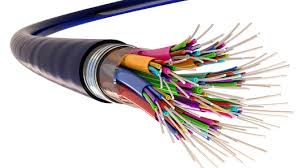 26
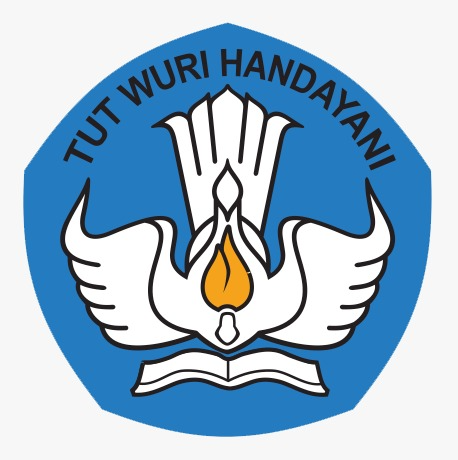 Jenis Serat Optik
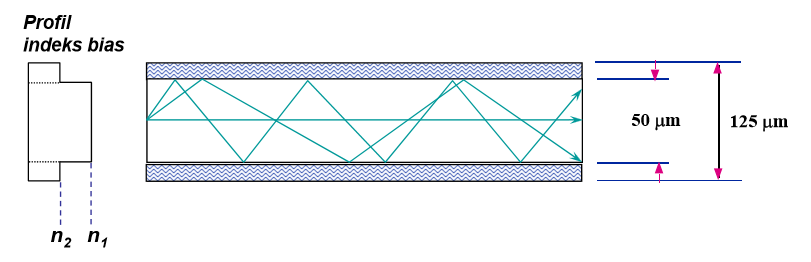 Step Index Multimode

Indeks bias core konstan.
Diameter core yang besar (50 mm – 125 mm ) sehingga mudah digunakan dalam  penyambungan kabel
Dampak dari besarnya diameter core menyebakan  dispersi  
Hanya baik digunakan untuk data atau informasi dengan kecepatan rendah dan untuk jarak yang relatif dekat
27
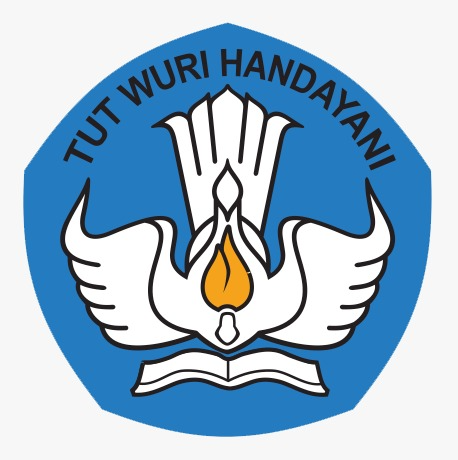 Jenis Serat Optik
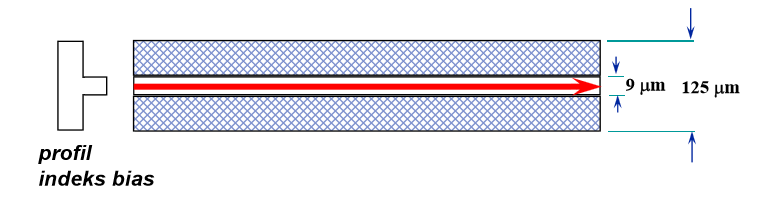 Step Index Single Mode

Diameter core lebih kecil  (2 µm – 10µm).  Core kecil dan gelombang cahaya tunggal  dapat mengurangi dispersi yang diakibatkan overlap cahaya, 
Cahaya hanya merambat dalam single mode saja yaitu sejajar dengan sumbu serat optik.
Bisa digunakan untuk transmisi jarak  jauh,  dan dapat di gunakan untuk transmisi data dengan bit rate tinggi dan  bandwidth yang lebar
28
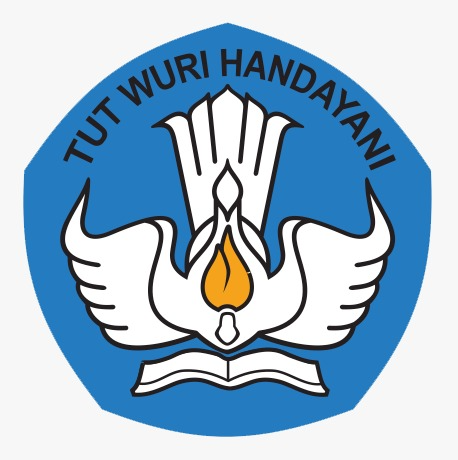 Bagian Kabel Optik
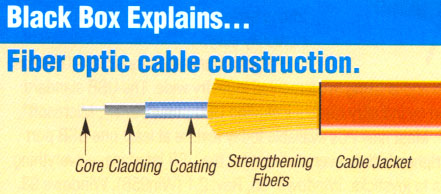 Serat optik terdiri dari tiga bagian utama yaitu :
Core			: 2 µm – 125 µm, terbuat dari gelas halus 
Cladding		: 5 µm – 500 µm, terbuat dari gelas halus 
coating 		: terbuat dari plastik
TKI 2019
29
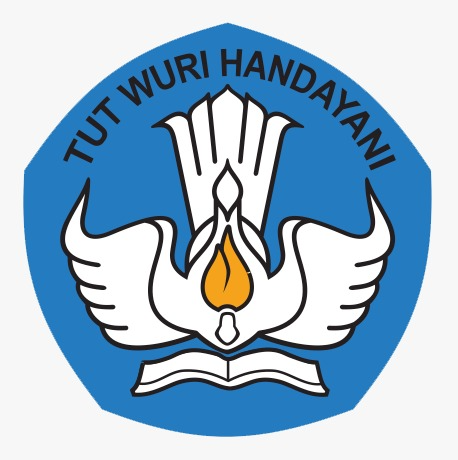 Jenis Kabel Optik
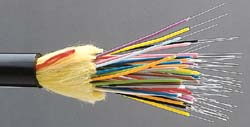 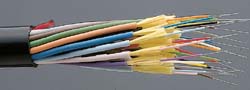 INDOOR / OUTDOOR BREAKOUT
INDOOR / OUTDOOR TIGHT BUFFER
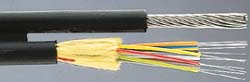 AERIAL CABLE / SELF SUPPORTING
30
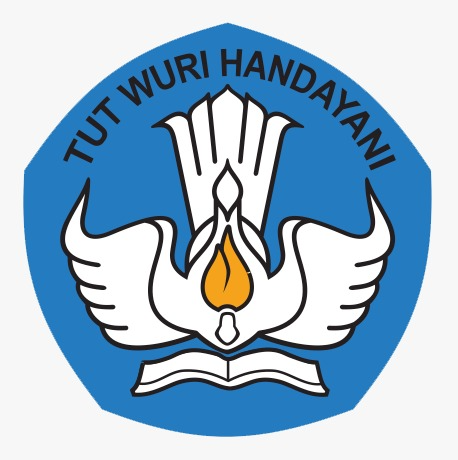 Prinsip Perambatan Cahaya FO
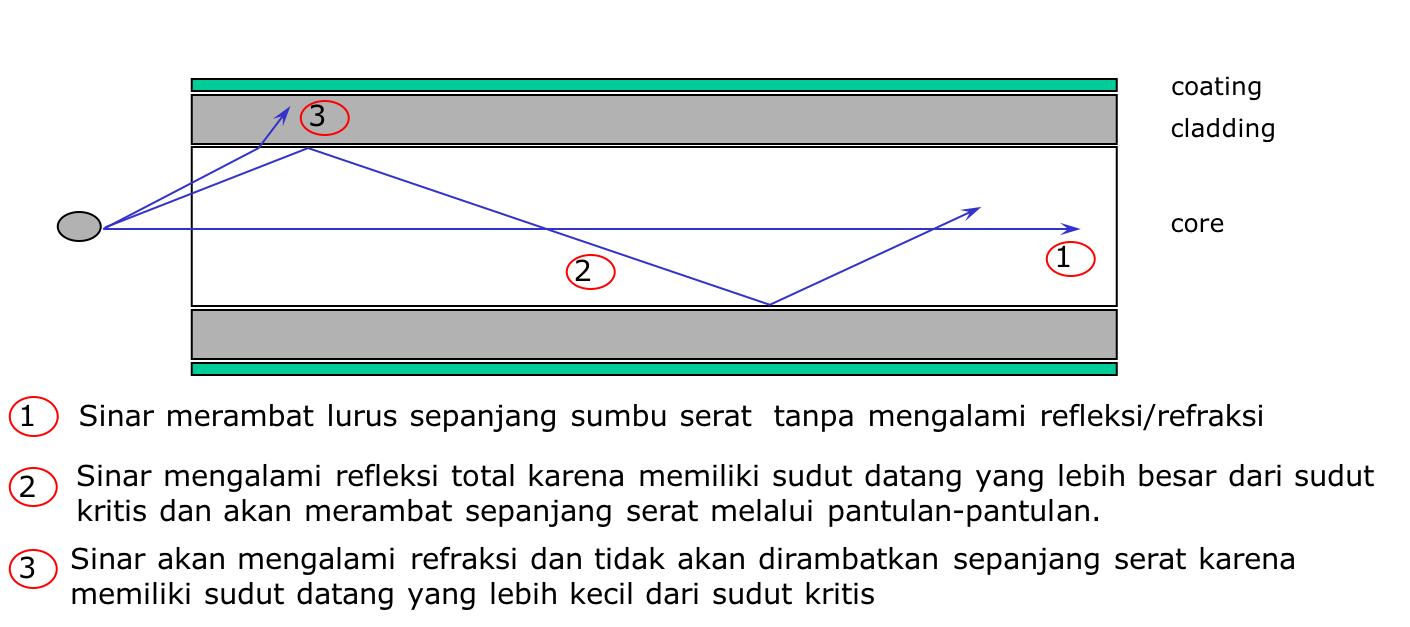 Sinar merambat lurus sepanjang sumbu serat  tanpa mengalami refleksi/refraksi
Sinar mengalami refleksi total karena memiliki sudut datang yang lebih besar dari sudut kritis dan akan merambat sepanjang serat melalui pantulan-pantulan.
Sinar akan mengalami refraksi dan tidak akan dirambatkan sepanjang serat karena memiliki sudut datang yang lebih kecil dari sudut kritis
TKI 2019
31
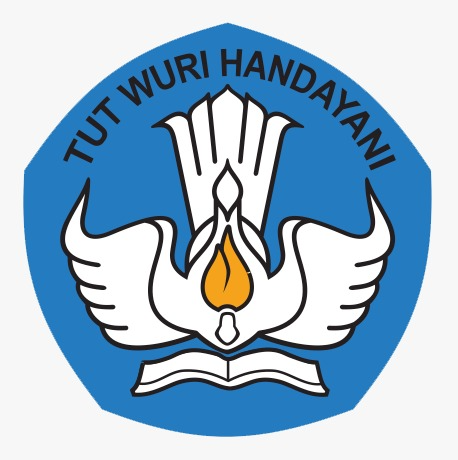 Keunggulan dan Kelemahan GPON
Kelebihan
Kekurangan
Mampu menghadirkan layanan triple play services (suara, data, dan video) pada layanan FTTx yang dilakukan melalui satu inti FO.
Dapat membagi bandwidth hingga 32 ONT
GPON bisa mengurangi penggunaan kabel pada peralatan kantor
Pengalokasian bandwidth bisa diatur dengan mudah
Biaya perawatan lebih murah, karena memiliki komponen pasif
Lebih efisien dalam hal biaya pemasangan, pemeliharaan, dan pengembangan.
Kompleksitas model layering dibanding jaringan lain
Jika dibandingkan dengan GEPON, instalasi GPON memakan dana lebih banyak
Penerima laju data 2.4 Gbps saat ini terbilang cukup mahal
Saat ini bandwidth upstream hanya terbatas hingga 622 Mbps saja
TKI 2019
32
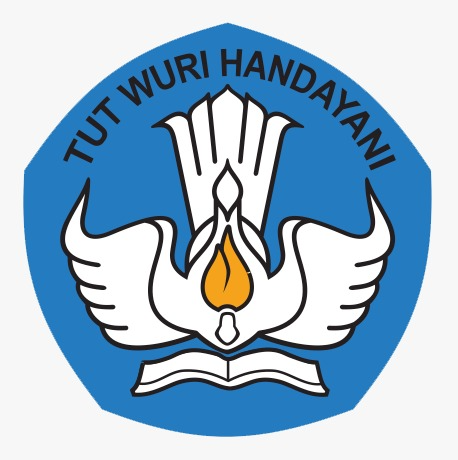 Permasalahan Jaringan Fiber Optik
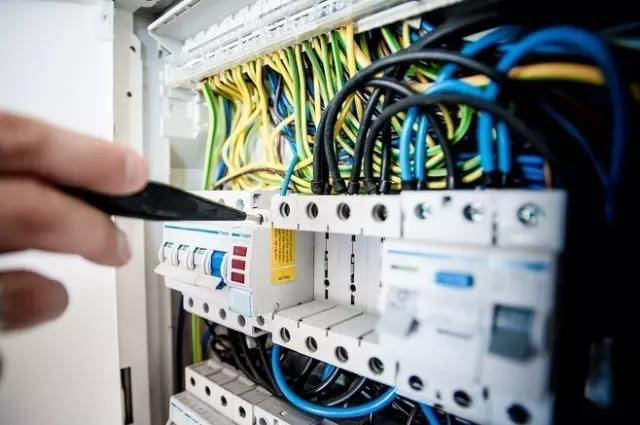 Pada instalasi terjadi beberapa masalah, yaitu pada saat pengecekan koneksi ternyata koneksi belum sepenuhnya berjalan dengan lancar, dan loss yang dihasilkan sangat besar atau tidak memenuhi standar loss yang direkomendasikan yaitu RX sensitivity-nya antara – 22 s/d – 24 dB,
Pada saat dilakukan penghitungan ternyata loss yang dihasikan adalah – 38 dB, setelah tim men-troubleshooting masalah ini mulai dari konstruksi kabel apakah ada bending atau kabel yang patah, penggunaan attenuator yang tepat, setelah beberapa tindakan tersebut dilakukan ternyata loss yang dihasilkan masih saja besar. 
Tim instalasi sempat mengganti atau men-splice ulang patch cord karena diasumsikan hasil splicing-nya kurang maksimal, ternyata tindakan tersebut juga tidak merubah hasil penghitungan loss yang direkomendasikan.
33
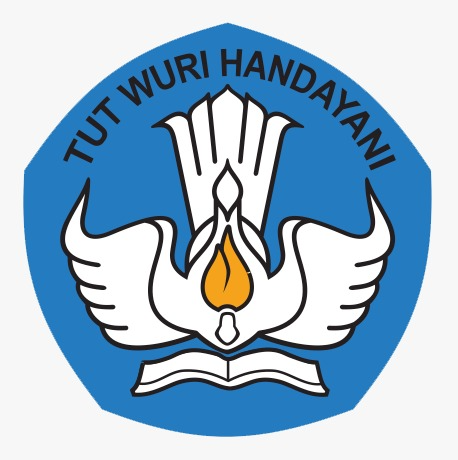 THANK YOU!
ANY QUESTIONS?